Diplomado en Resiliencia de la Seguridad 
Alimentaria y Nutricional (DIRESAN)
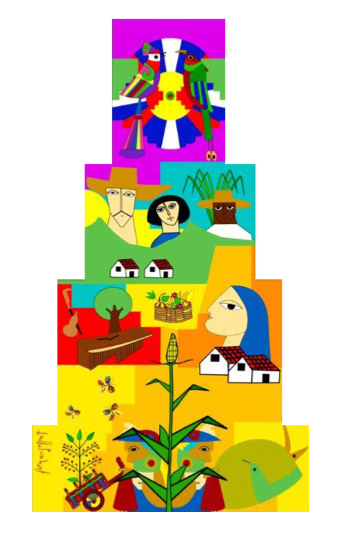 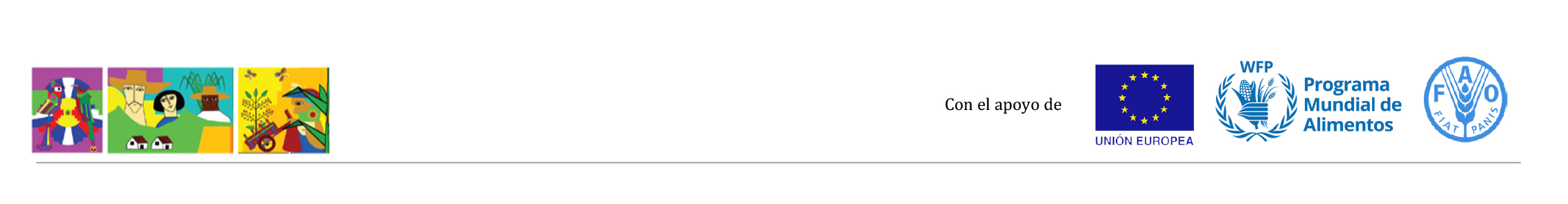 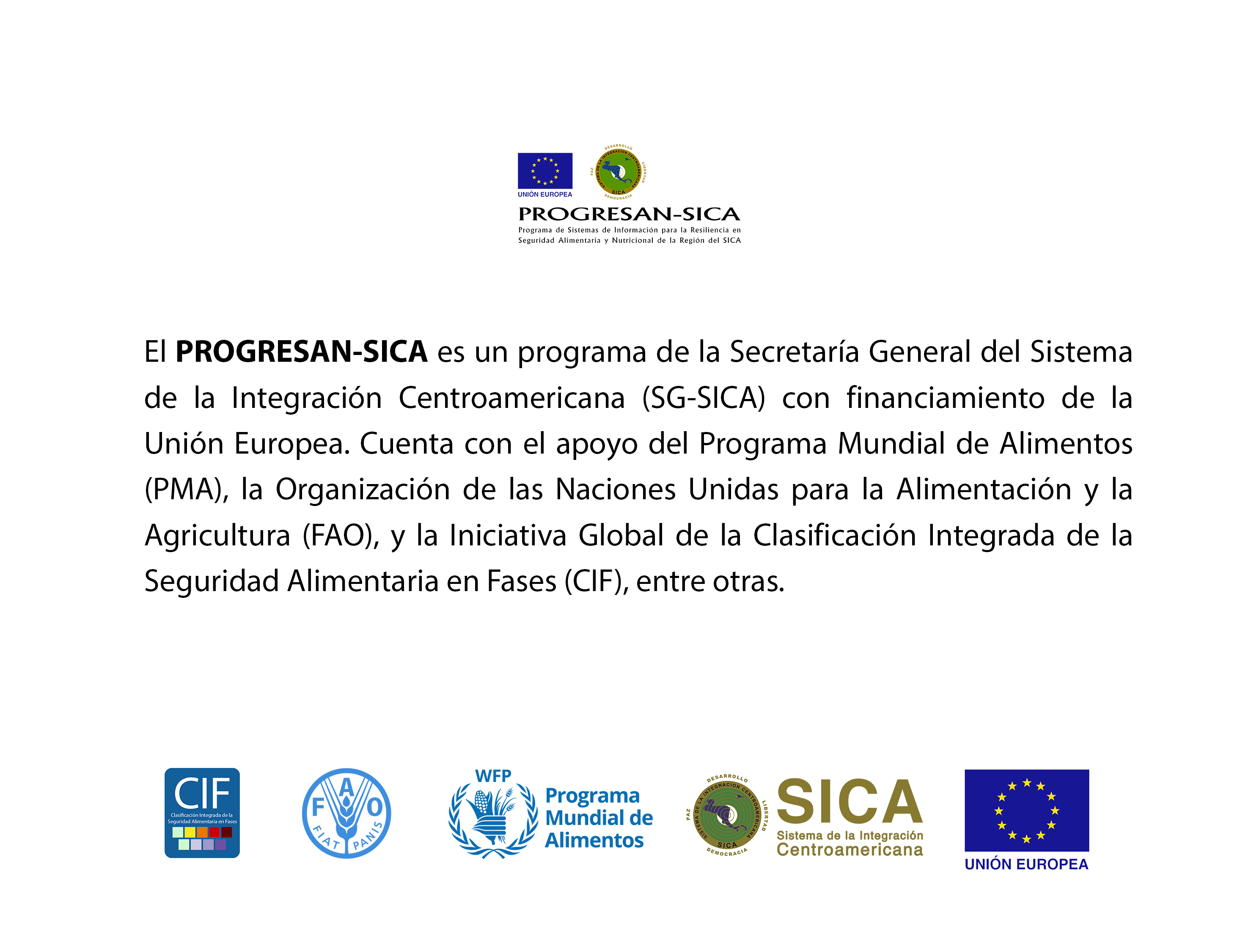 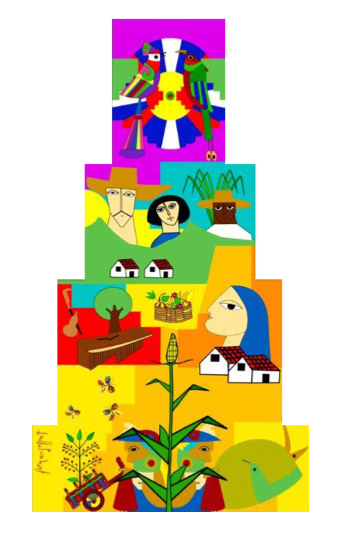 GraciasWWW.SICA.INTWWW.SICA.INT/SAN
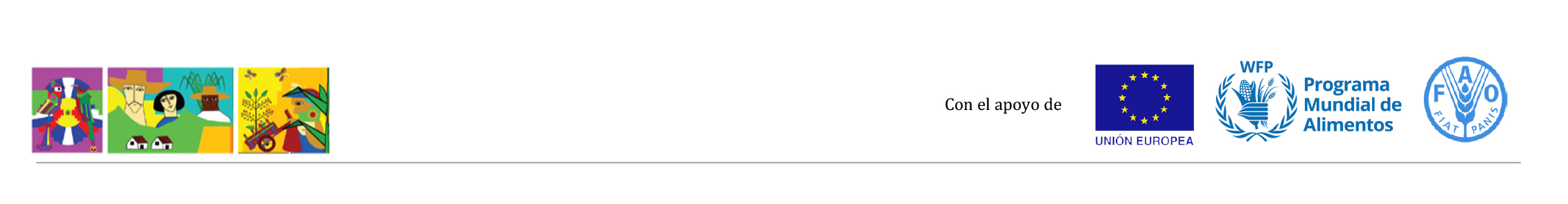 Mural de Fernando Llort- Edificio SICA